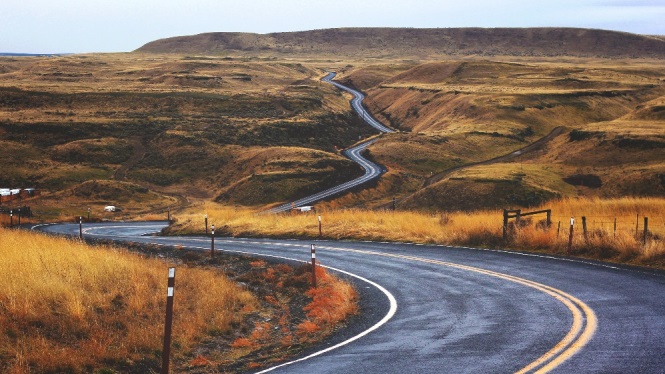 Using Big Data to Solve Economic and Social Problems

Professor Raj Chetty 
Head Section Leader: Gregory Bruich, Ph.D.
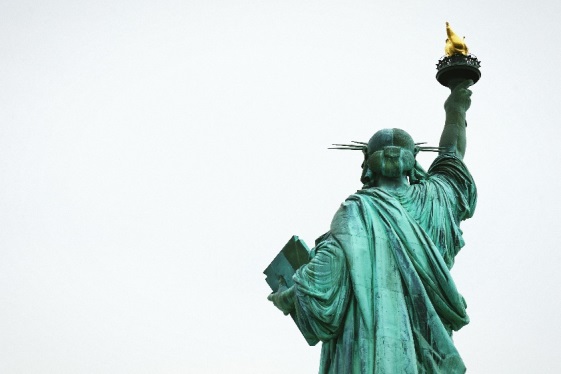 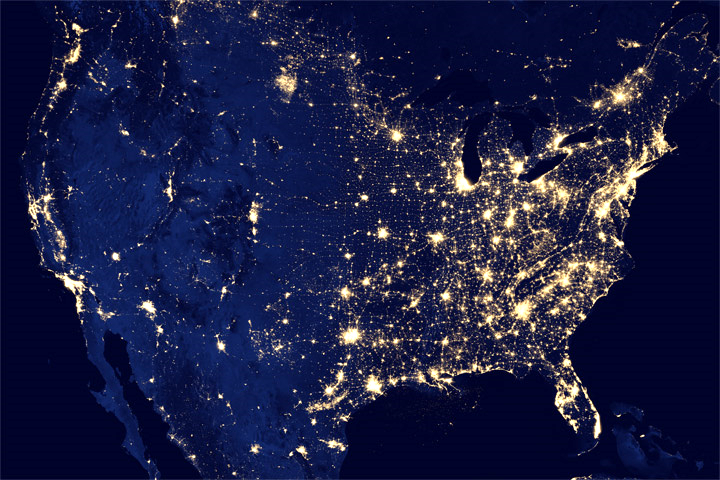 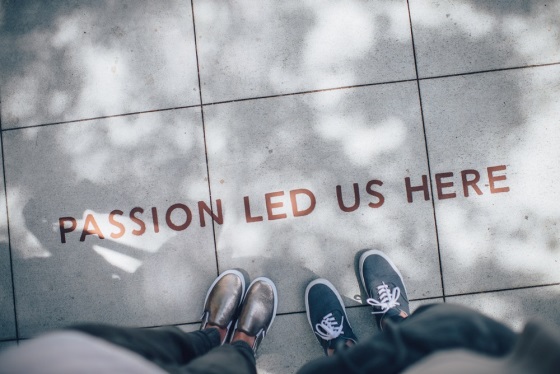 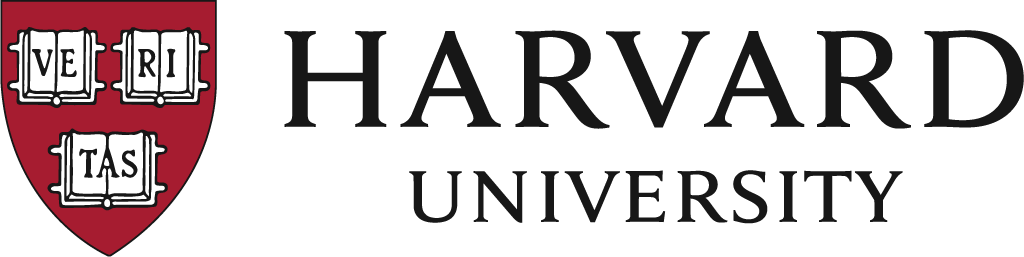 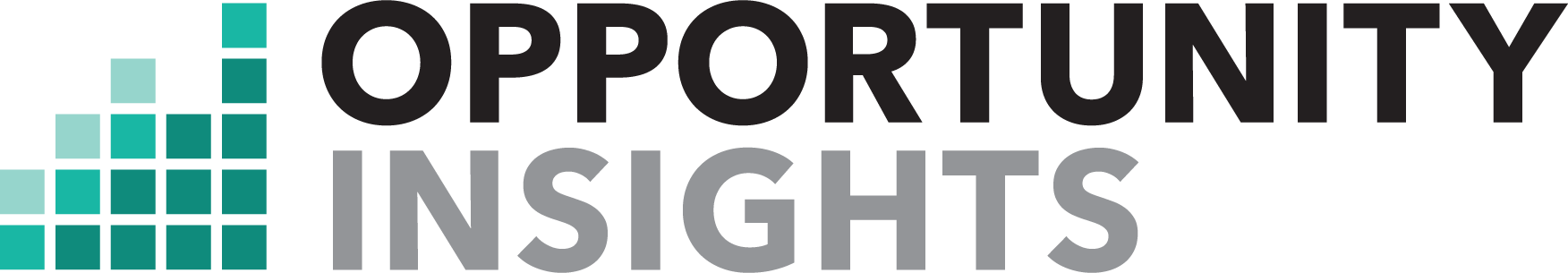 Spring 2019
[Speaker Notes: Photo by Ev on Unsplash]
Two Approaches to Increasing Upward Mobility
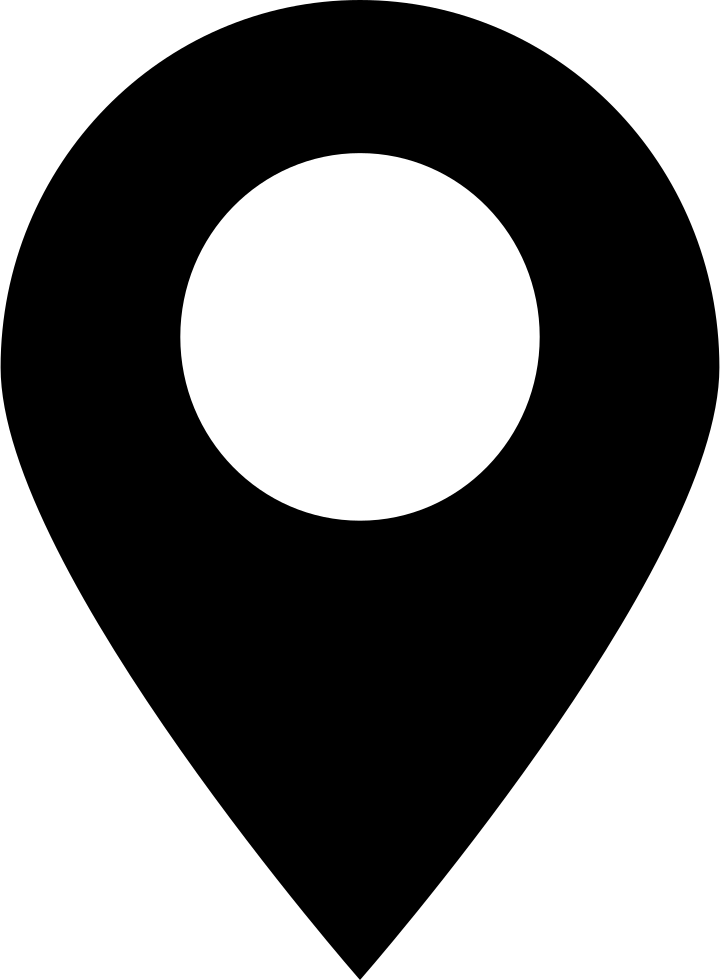 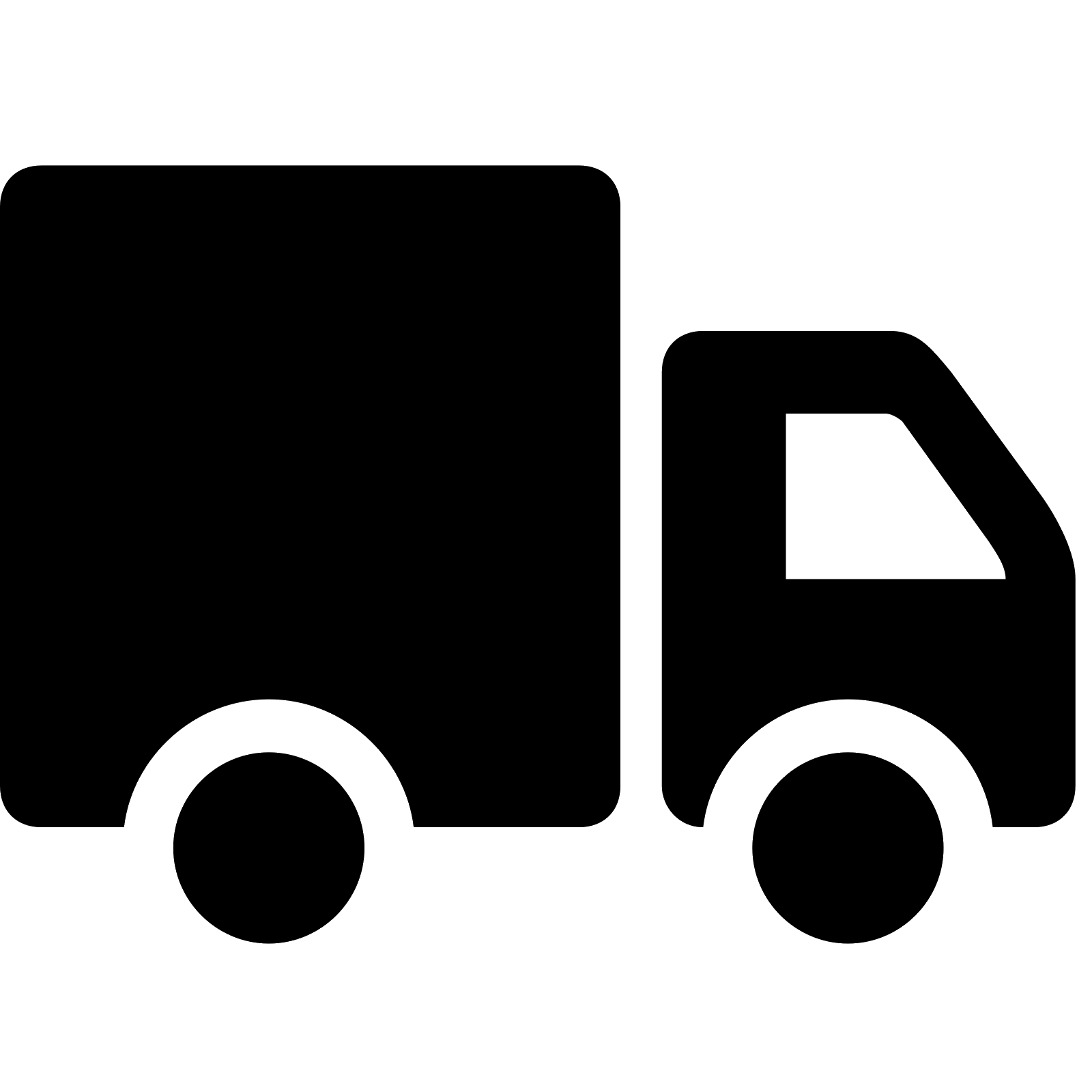 Moving to Opportunity: Provide Affordable Housing in High-Opportunity Areas




Place-Based Investments: Increase Upward Mobility in Low-Opportunity Areas
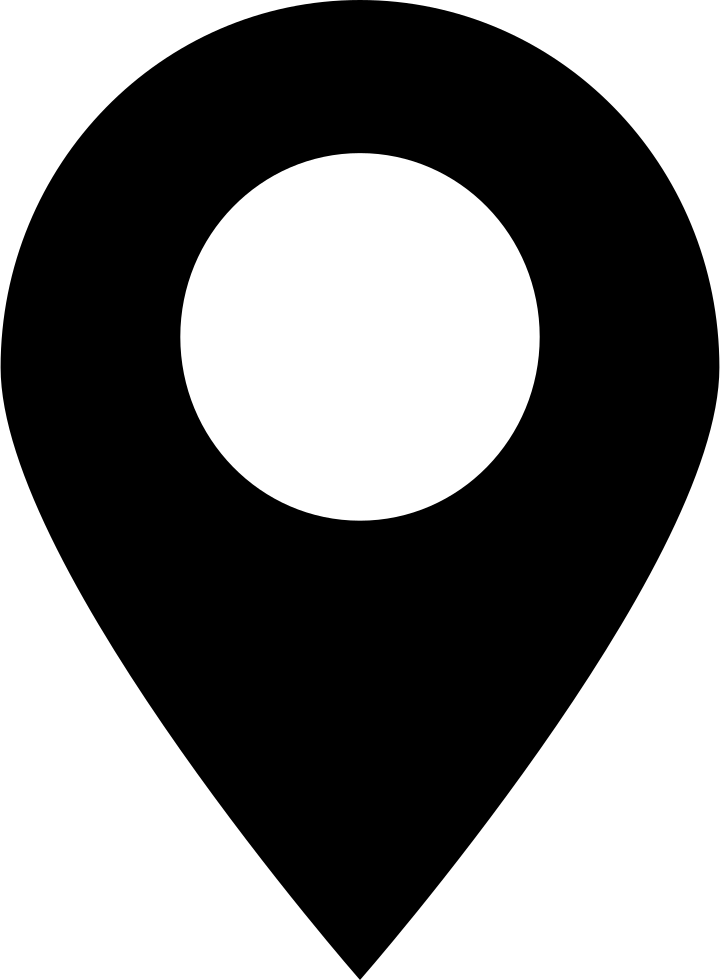 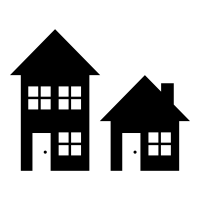 Moving to Opportunity Experiment
Implemented from 1994-1998 at 5 sites: Baltimore, Boston, Chicago, LA, New York

4,600 families were randomly assigned to one of three groups:

Experimental: offered housing vouchers restricted to low-poverty (<10%) Census tracts

Section 8: offered conventional housing vouchers, no restrictions

Control: not offered a voucher, stayed in public housing

Compliance rates: 48% of experimental group used voucher, 66% of Section 8 group used voucher
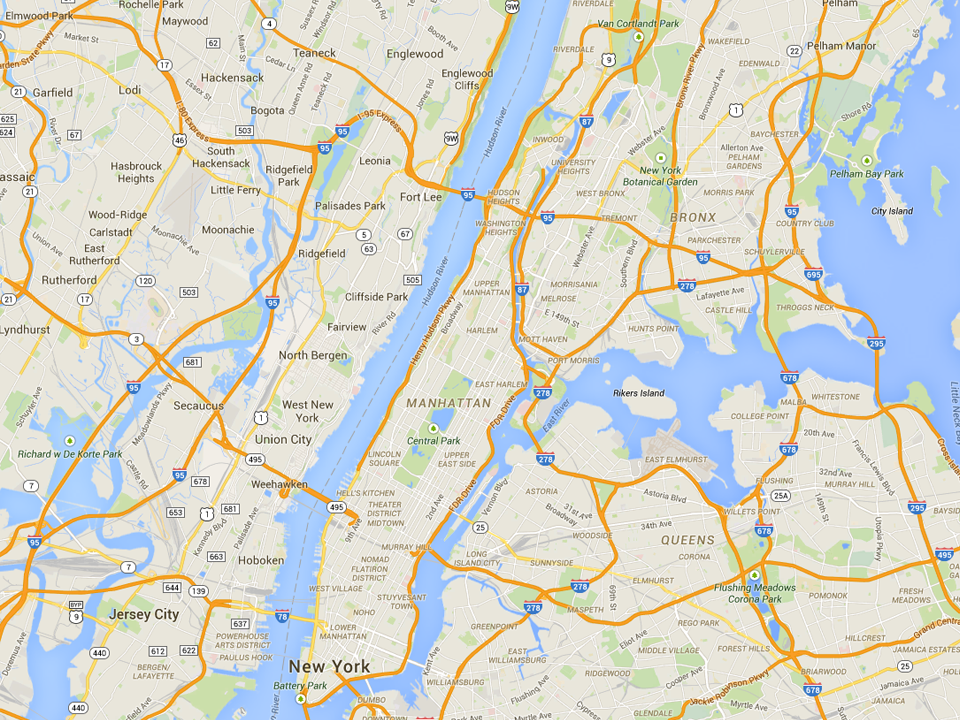 Common MTO Residential Locations in New York
Experimental
Wakefield Bronx
Control
MLK Towers
Harlem
Section 8
Soundview Bronx
Analysis of MTO Experimental Impacts
Early research on MTO found little impact of moving to a better area on economic outcomes such as earnings

But it focused primarily on adults and older youth at point of move [e.g., Kling, Liebman, and Katz 2007]

Motivated by our quasi-experimental study (Chetty and Hendren 2018), we test for exposure effects among children

Does MTO improve outcomes for children who moved when young?

Link MTO to tax data to study children’s outcomes in mid 20’s

Compare earnings across groups, adjusting for compliance rates
Impacts of MTO on Children Below Age 13 at Random Assignment
(a) Earnings
(b) College Attendance
25
17000
15000
20
13000
15
College Attendance, Ages 18-20 (%)
Individual Earnings at Age ≥ 24 ($)
11000
10
9000
$11,270
$12,994
16.5%
18.0%
$14,747
21.7%
5
7000
p = 0.101
p = 0.014
p = 0.028
p = 0.435
5000
0
Control
Section 8
Experimental 
Voucher
Control
Section 8
Experimental 
Voucher
Impacts of MTO on Children Below Age 13 at Random Assignment
(c) Neighborhood Quality
(d) Fraction Single Mothers
25
37.5
23
25
21
Birth with no Father Present (%)
Zip Poverty Share (%)
19
12.5
23.8%
21.7%
33.0%
31.0%
20.4%
23.0%
17
p = 0.046
p = 0.007
p = 0.042
p = 0.610
15
0
Control
Section 8
Experimental 
Voucher
Control
Section 8
Experimental 
Voucher
Impacts of MTO on Children  Age 13-18 at Random Assignment
(a) Earnings
(b) Fraction Single Mothers
17000
62.5
15000
50
13000
37.5
Birth with no Father Present  (%)
Individual Earnings at Age ≥ 24 ($)
11000
25
9000
$15,882
$13,830
41.4%
40.2%
$13,455
51.8%
12.5
7000
p = 0.219
p = 0.259
p = 0.238
p = 0.857
5000
0
Control
Section 8
Experimental 
Voucher
Control
Section 8
Experimental 
Voucher
Impacts of Moving to Opportunity on Adults’ Earnings
17000
15000
13000
Individual Earnings at Age ≥ 24 ($)
11000
9000
$14,381
$14,778
$13,647
7000
p = 0.711
p = 0.569
5000
Control
Section 8
Experimental 
Voucher
Limitations of Randomized Experiments
Why not use randomized experiments to answer all policy questions?  

Beyond feasibility, there are three common limitations:

Attrition: lose track of participants over time  long-term impact evaluation unreliable

Especially a problem when attrition rate differs across treatment groups because we lose comparability

This problem is largely fixed by the big data revolution: in MTO, we are able to track 99% of participants by linking to tax records
Limitations of Randomized Experiments
Why not use randomized experiments to answer all policy questions?  

Beyond feasibility, there are three common limitations:

Attrition: lose track of participants over time  long-term impact evaluation unreliable

Sample size: small samples make estimates imprecise, especially for long-term impacts

This problem is not fixed by big data: cost of data has fallen, but cost of experimentation (in social science) has not
4000
2000
0
Experimental Vs. Control ITT on Income ($)
-2000
-4000
-6000
10
12
14
16
Age of Child at Random Assignment
Impacts of Experimental Voucher by Age of Random Assignment 
Household Income, Age ≥ 24 ($)
$41K
Average Income at Age 35
2
10
20
28
Age of Child when Parents Move
Income Gain from Moving to a Better Neighborhood
By Child’s Age at Move
Savin Hill
$35K
$29K
Roxbury
$23K
Limitations of Randomized Experiments
Why not use randomized experiments to answer all policy questions?  

Beyond feasibility, there are three common limitations:

Attrition: lose track of participants over time  long-term impact evaluation unreliable

Sample size: small samples make estimates imprecise, especially for long-term impacts

Generalizability: results of an experiment may not generalize to other subgroups or areas

Difficult to run experiments in all subgroups and areas  “scaling up” can be challenging
Quasi-Experimental Methods
Quasi-experimental methods using big data can address these issues

Consider study of 3 million families that moved across areas discussed earlier

How did we achieve comparability across groups in this study?

People who move to different areas are not comparable to each other

But people who move when children are younger vs. older are more likely to be comparable

  Approximate experimental conditions by comparing children who     move to a new area at different ages
Quasi-Experimental Methods
Quasi-experimental approach addresses limitations of MTO experiment:

Sample size: much larger samples yield precise estimates of childhood exposure effects (4% convergence per year)

Generalizability: results generalize to all areas of the U.S.


Limitation of quasi-experimental approach: reliance on stronger assumptions


Bottom line: reassuring to have evidence from both approaches that is consistent  clear consensus that moving to opportunity works
Childhood Exposure Effects Around the World
Chicago Public Housing Demolitions
MTO: Baltimore, Boston, Chicago, LA, NYC
United States
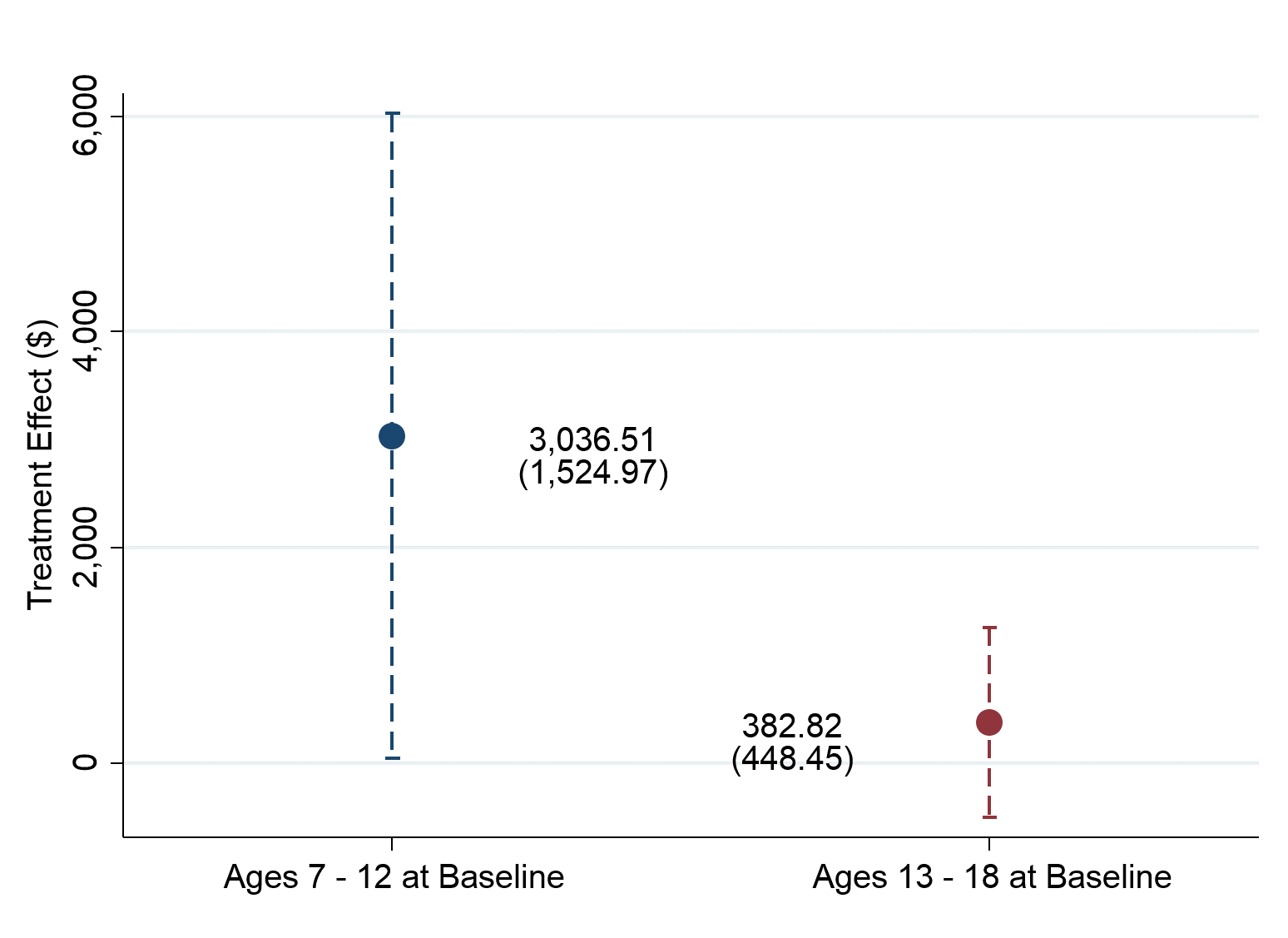 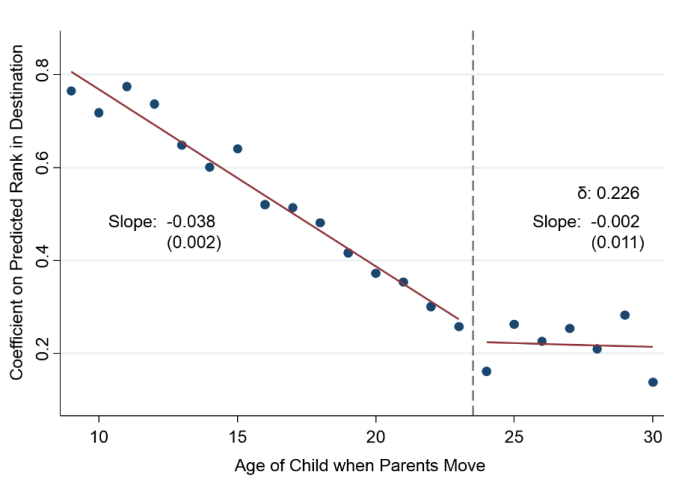 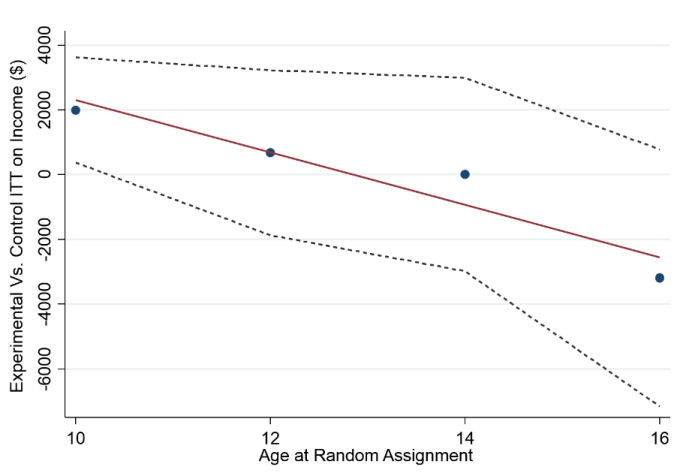 Source: Chyn (AER 2018)
Source: Chetty, Hendren, Katz (AER 2016)
Source: Chetty and Hendren (QJE 2018)
Australia
Montreal, Canada
Denmark
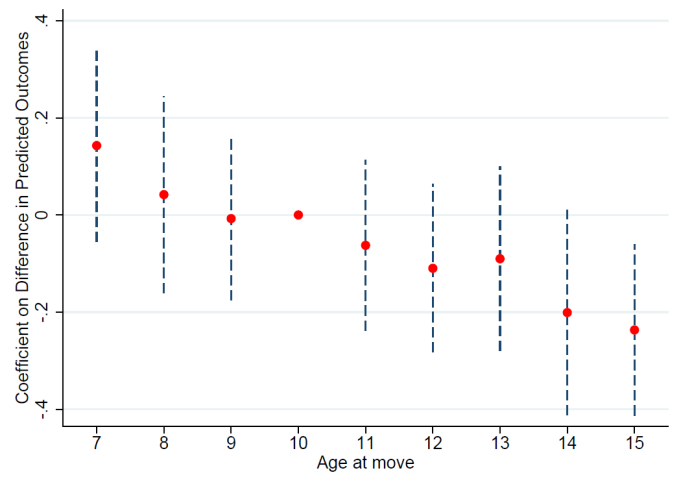 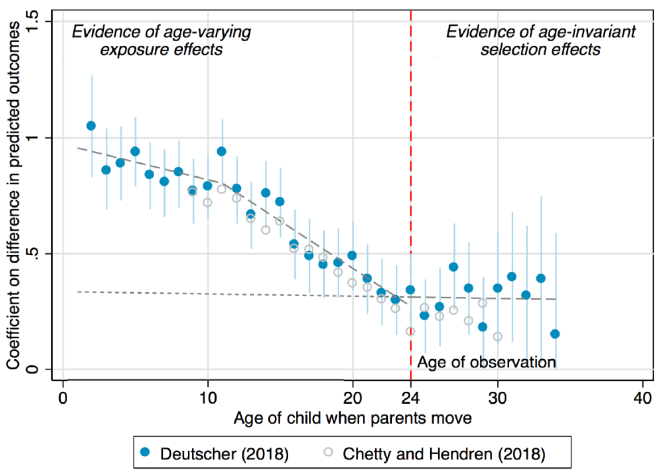 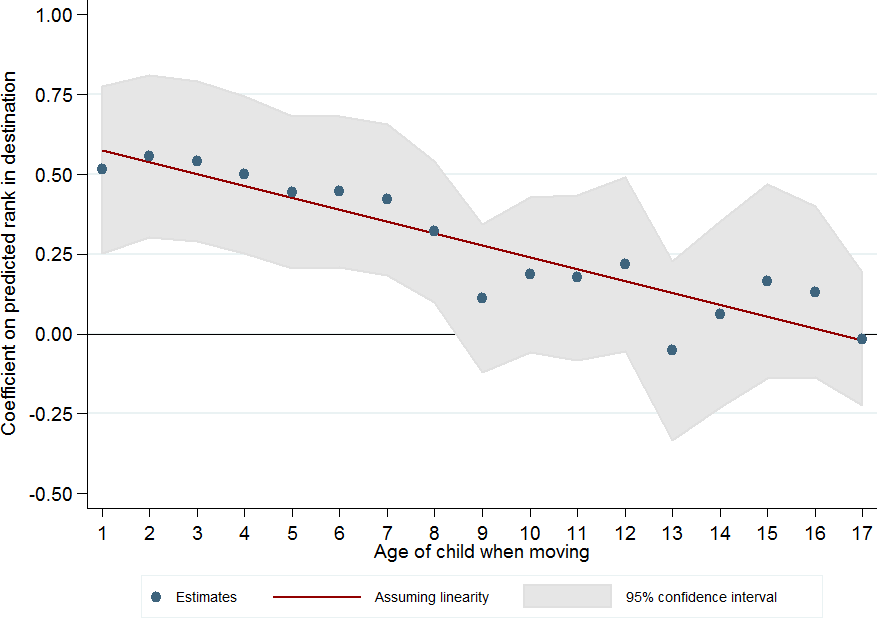 Source: Deutscher (2018)
Source: Laliberté (2018)
Source: Faurschou (2018)
Implications for Housing Voucher Policy
Housing vouchers can be very effective but must be targeted carefully

Vouchers should be targeted at families with young children

Current U.S. policy of putting families on waitlists is especially inefficient
Implications for Housing Voucher Policy
Housing vouchers can be very effective but must be targeted carefully

Vouchers should be targeted at families with young children

Vouchers should be explicitly designed to help families move to affordable, high-opportunity areas

In MTO experiment, unrestricted “Section 8” vouchers produced smaller gains even though families could have made same moves

More generally, low-income families rarely use cash transfers to move to better neighborhoods [Jacob et al. 2015]

80% of the 2.1 million Section 8 vouchers are currently used in high-poverty, low-opportunity neighborhoods
Is Affordable Housing in Seattle Maximizing Opportunities for Upward Mobility?
Most Common Current Locations of Families Receiving Housing Vouchers
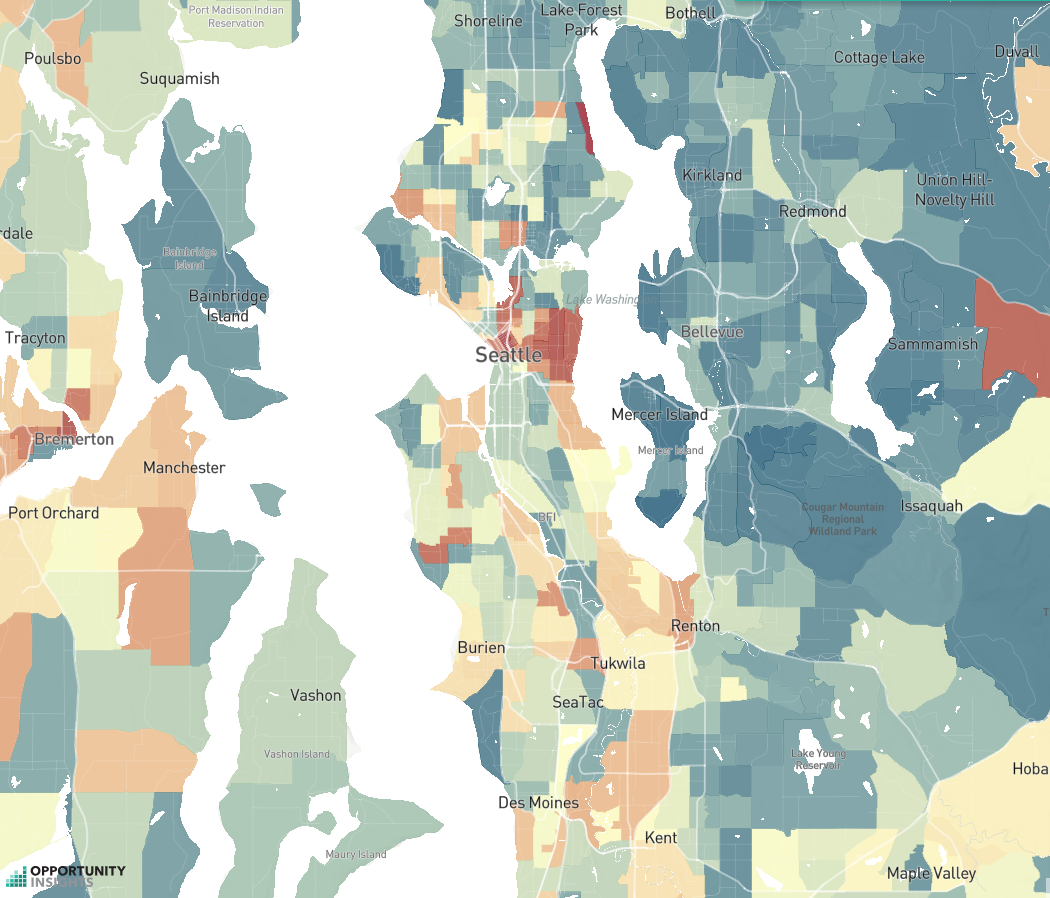 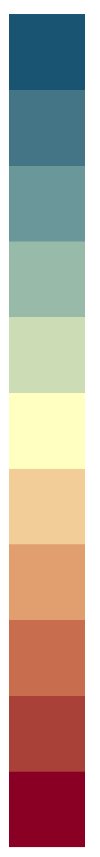 > $65k
$33k
< $16k
Is the Low Income Housing Tax Credit Reducing Mobility out of Poverty?
Location of LIHTC projects in Seattle
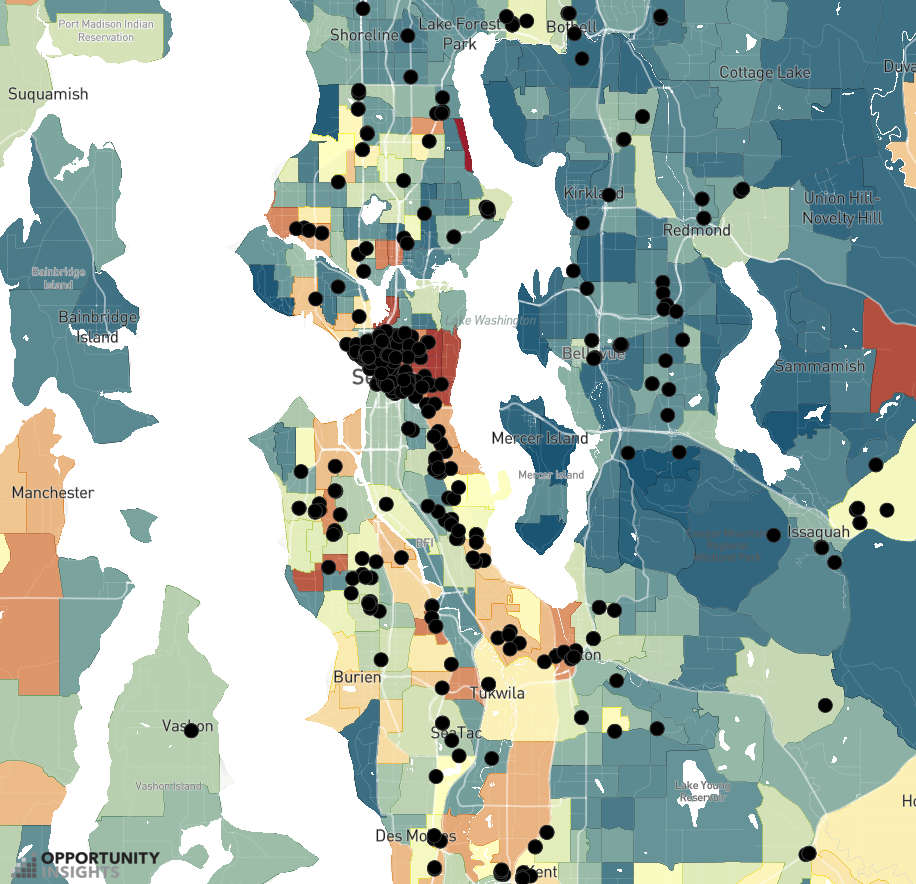 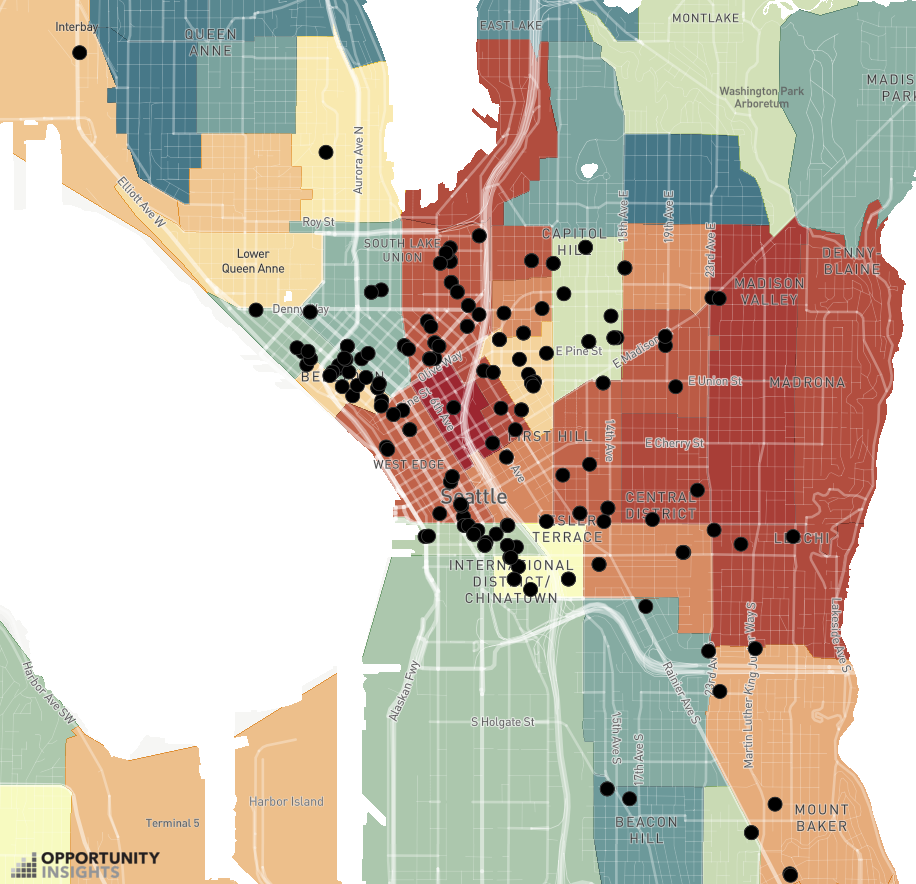 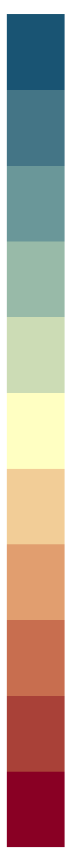 < $16k
$34k
> $56k
Why Don’t More Low-Income Families Move to Opportunity?
One simple explanation: areas that offer better opportunity may be unaffordable

To test whether this is the case, examine relationship between measures of upward mobility and rents
The Price of Opportunity in Seattle
Upward Mobility versus Median Rent by Neighborhood
50
45
40
with Low-Income Parents ($1000)
Average Incomes of Children
35
30
25
1000
1500
2000
2500
Median 2 Bedroom Rent in 2015
The Price of Opportunity in Seattle
Upward Mobility versus Median Rent by Neighborhood
50
45
40
with Low-Income Parents ($1000)
Average Incomes of Children
Creating Moves to Opportunity in Seattle
35
30
Central District
25
1000
1500
2000
2500
Median 2 Bedroom Rent in 2015
The Price of Opportunity in Seattle
Upward Mobility versus Median Rent by Neighborhood
50
Opportunity Bargains
45
Normandy Park
40
with Low-Income Parents ($1000)
Average Incomes of Children
Creating Moves to Opportunity in Seattle
35
30
Central District
25
1000
1500
2000
2500
Median 2 Bedroom Rent in 2015
Stability of Historical Measures of Opportunity
Tract-level data on children’s outcomes provide new information that could be helpful in helping families move to opportunity


Practical concern: data on upward mobility necessarily are historical, since one must wait until children grow up to observe their earnings

Opportunity Atlas estimates are based on children born in the early 1980s, who grew up in the 1990s and 2000s

Are historical estimates useful predictors of opportunity for children who are growing up in these neighborhoods now?
Stability of Tract-Level Estimates of Upward Mobility
Regression Estimates Using Estimates by Birth Cohort
100
80
60
Regression Coefficient (% of Coef. for One-Year Lag)
40
20
0
1
2
3
4
5
6
7
8
9
10
11
Lag (Years)
Creating Moves to Opportunity
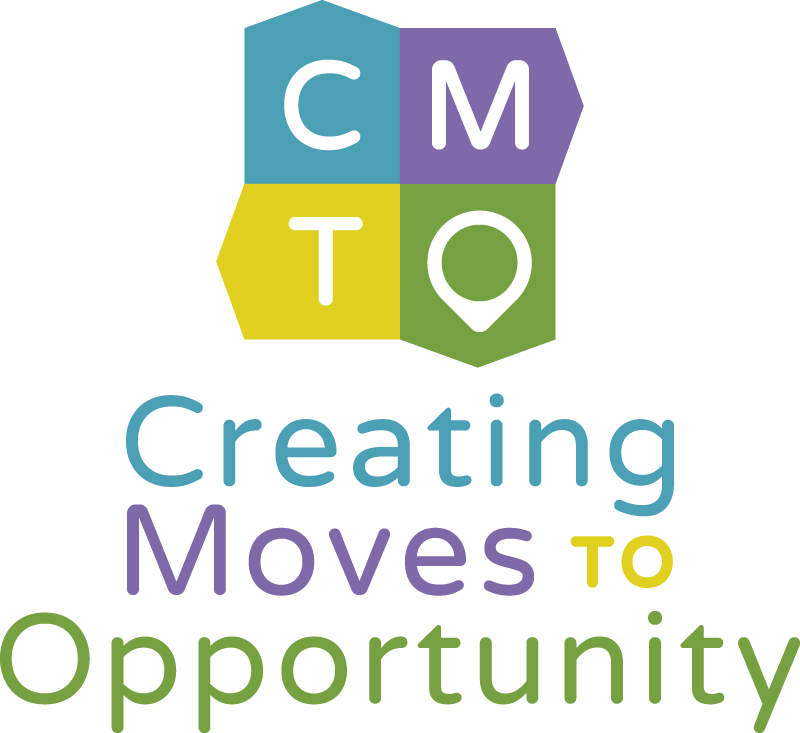 Pilot study to help families with housing vouchers move to high-opportunity areas in Seattle using three approaches:

Providing information to tenants
Recruiting landlords
Offering housing search assistance
Bergman, Chetty, DeLuca, Hendren, Katz, Palmer 2019
Moving to Opportunity: Potential Concerns
Costs: is the voucher program too expensive to scale up?

Vouchers can save taxpayers money relative to public housing projects in long run
Impacts of MTO Experiment on Annual Income Tax Revenue in Adulthood 
for Children Below Age 13 at Random Assignment
1200
1000
800
Annual Income Tax Revenue, Age ≥ 24 ($)
600
400
$447.5
$616.6
$841.1
200
p = 0.061
p = 0.004
0
Control
Experimental 
Voucher
Section 8
Moving to Opportunity: Potential Concerns
Costs: is the voucher program too expensive to scale up?


Negative spillovers: does integration hurt the rich?

Evaluate this by examining how outcomes of the rich vary across areas in relation to outcomes of the poor

Empirically, more integrated areas do not have worse outcomes for the rich on average…
70
60
50
40
30
20
0
20
40
60
80
100
Children’s Outcomes vs. Parents Incomes in Salt Lake City vs. Charlotte
Child Percentile in National Income Distribution
Parent Percentile in National Income Distribution
Charlotte
Salt Lake City
Moving to Opportunity: Potential Concerns
Costs: is the voucher program too expensive to scale up?


Negative spillovers: does integration hurt the rich?


Limits to scalability

Moving everyone from one neighborhood to another is unlikely to have significant effects

Ultimately need to turn to policies that improve low-mobility neighborhoods rather than moving low-income families
Two Approaches to Increasing Upward Mobility
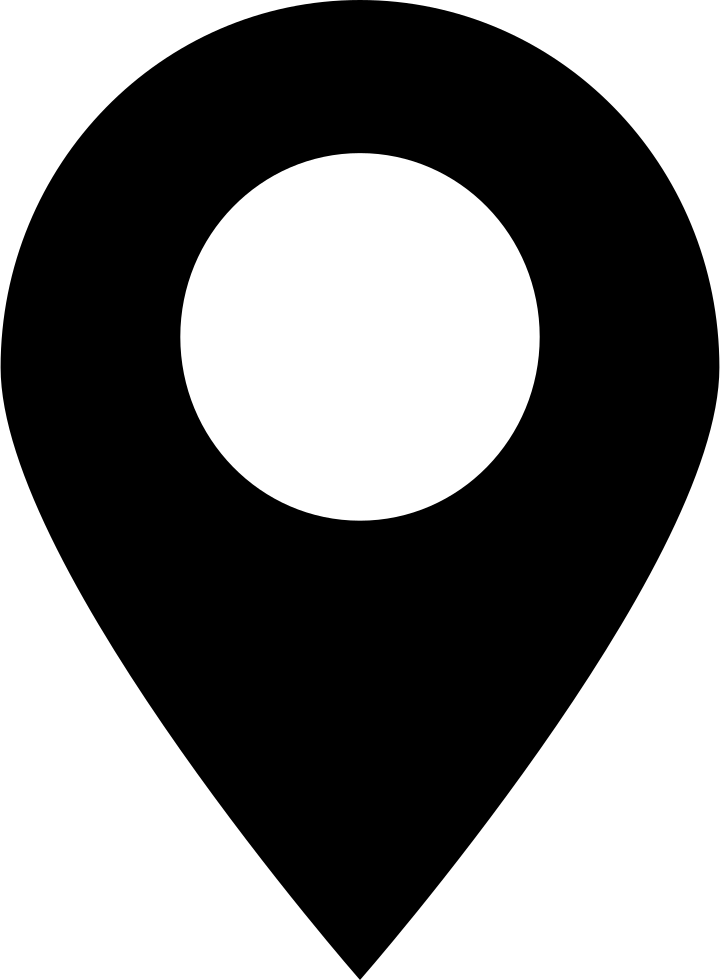 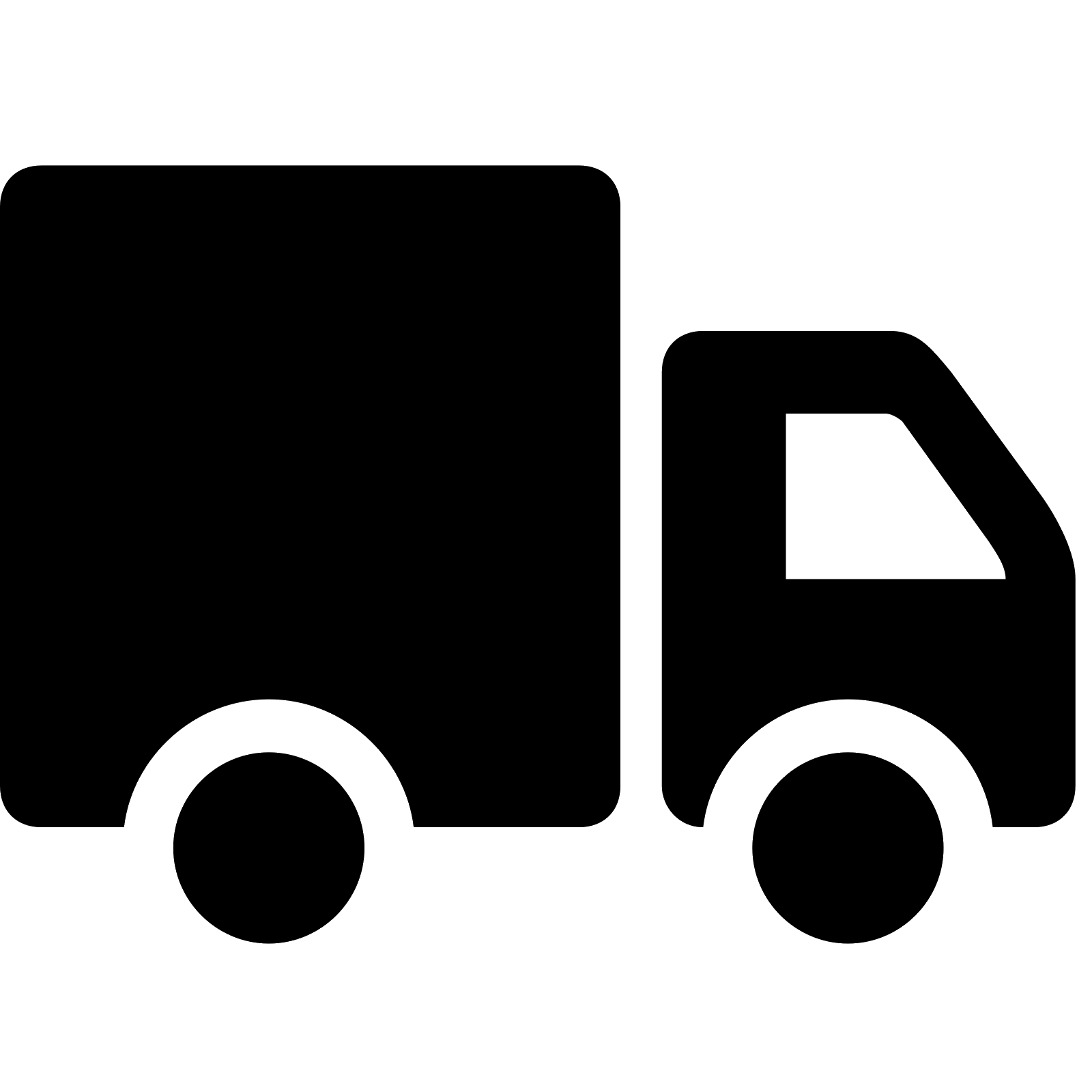 Moving to Opportunity: Provide Affordable Housing in High-Opportunity Areas




Place-Based Investments: Increase Upward Mobility in Low-Opportunity Areas
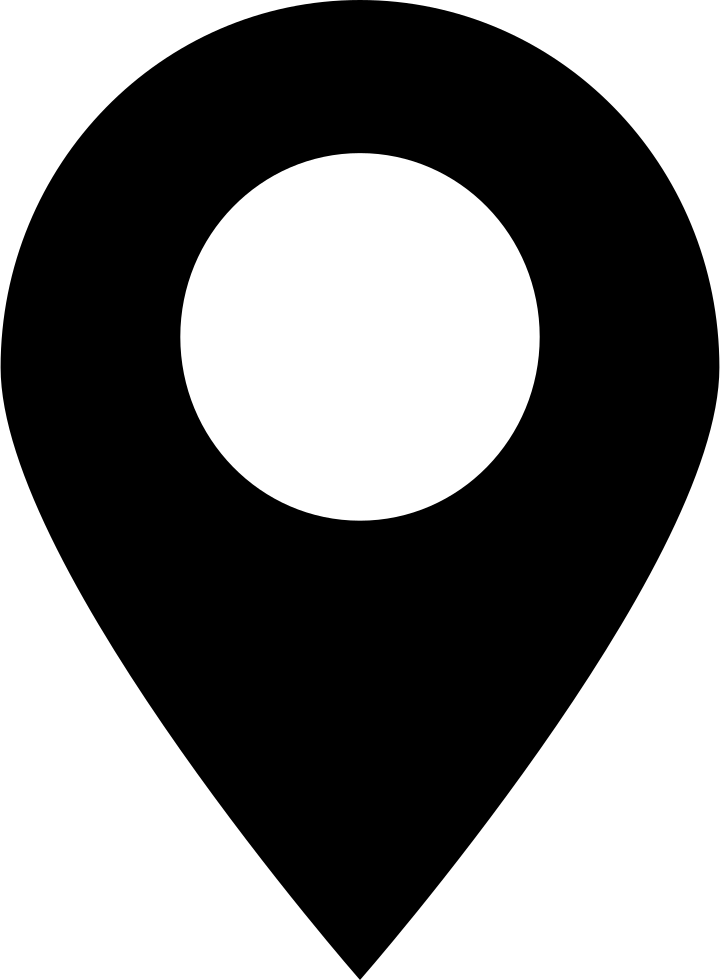 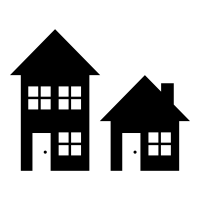 Place-Based Investments: Characteristics of High-Mobility Neighborhoods
More stable family structure
Lower poverty rates
Greater social capital
Better school quality
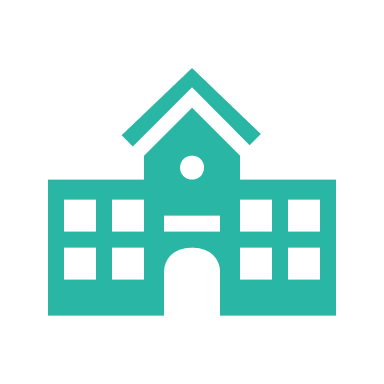 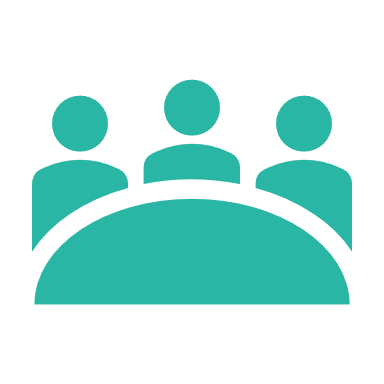 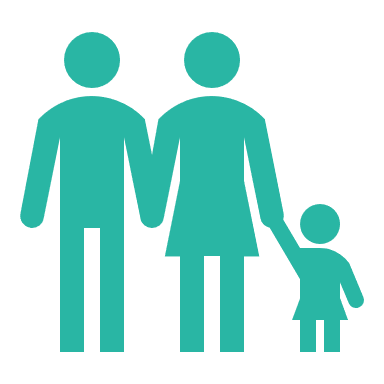 $
$
$
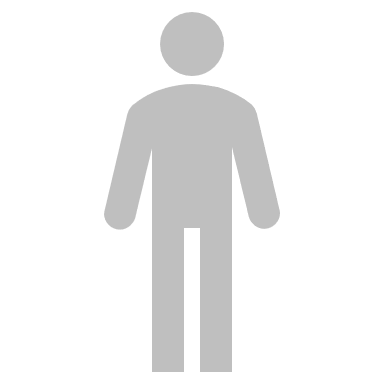 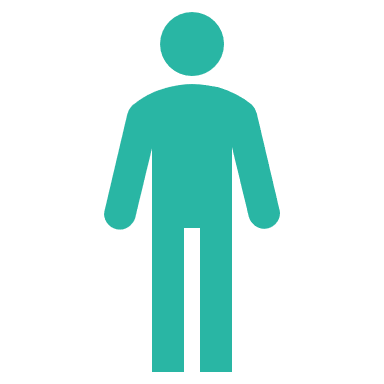 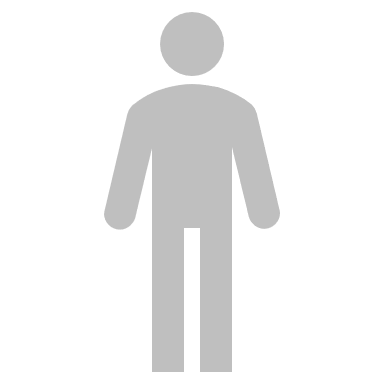 Spatial Decay of Correlation between Upward Mobility and Tract-Level Poverty Rates
Estimates from Multivariable Regression
0.0
-0.1
Regression Coefficient
-0.2
Coefficient at 0: -0.314 (0.007)
-0.3
Sum of Coefficients 1-10: -0.129 (0.009)
0
1
2
3
4
5
6
7
8
9
10
(1.9)
(3.0)
(4.0)
(4.8)
(5.6)
Neighbor Number
(Median Distance in Miles)
Spatial Decay of Correlation between Upward Mobility and Tract-Level Poverty Rates
Estimates from Multivariable Regression
0.0
-0.1
Poverty rates in neighboring tracts have little predictive power 
conditional on poverty rate in own tract
Regression Coefficient
-0.2
Coefficient at 0: -0.314 (0.007)
-0.3
Sum of Coefficients 1-10: -0.129 (0.009)
0
1
2
3
4
5
6
7
8
9
10
(1.9)
(3.0)
(4.0)
(4.8)
(5.6)
Neighbor Number
(Median Distance in Miles)
0.01
0.00
-0.01
-0.02
Regression Coefficient
-0.03
-0.04
-0.05
Coefficient at 0: -0.057 (0.001)
Sum of Coefficients 1-40: -0.224 (0.014)
-0.06
0
20
40
60
80
100
120
140
160
180
200
(0.6)
(0.9)
(1.1)
(1.3)
Neighbor Number
(Median Distance in Miles)
Spatial Decay of Correlation between Upward Mobility and Block-Level Poverty Rates
Estimates from Multivariable Regression
What Place-Based Policies are Most Effective in Increasing Upward Mobility?
Current research frontier: understanding what types of interventions can improve children’s outcomes in lower-mobility places

Many efforts by local governments and non-profits to revitalize neighborhoods, but little evidence to date on what works

Key challenge: traditionally, very difficult to track the outcomes of prior residents rather than current neighborhood conditions
What Place-Based Policies are Most Effective in Increasing Upward Mobility?
Ongoing work at Opportunity Insights: tackle this problem using new data and interventions that build on what we know so far

Organizing framework: building a “pipeline” of opportunity from childhood to adulthood
Building a Pipeline for Economic Opportunity
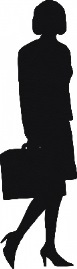 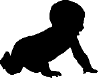 Family Stability
Early Childhood Education
Social Capital: Mentorship
College and Career Readiness
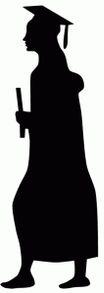 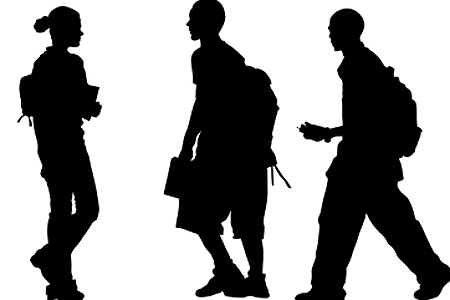 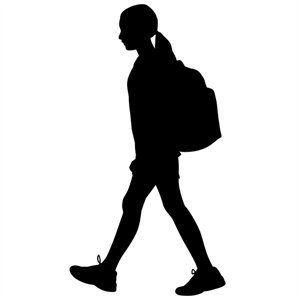 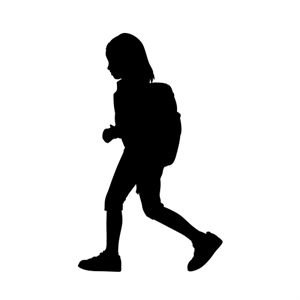 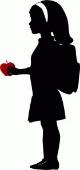 Affordable Housing
The Harlem Children’s Zone
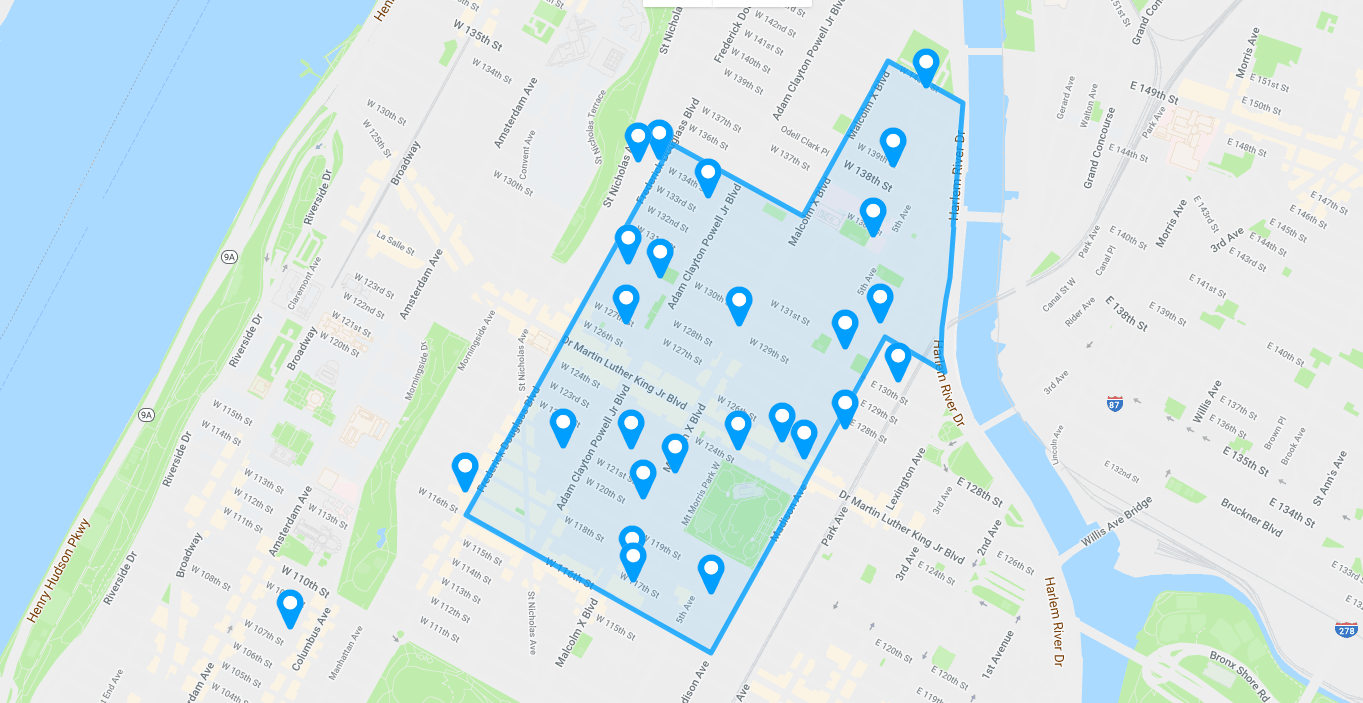 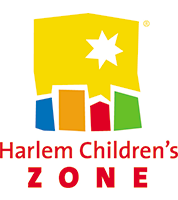 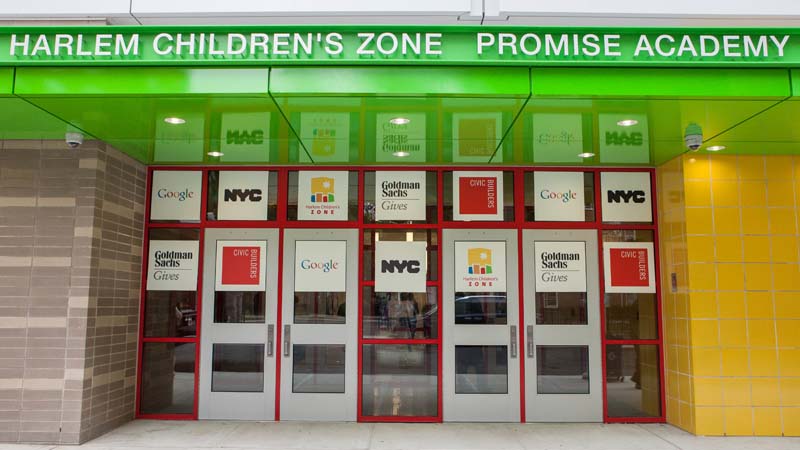 Building Social Capital: Promising Interventions
BAM and Credible Messengers: mentoring programs focused on reducing violence and incarceration




Peer forward: older students provide younger students with college application guidance and support



Harmony Project: mentoring young children through music
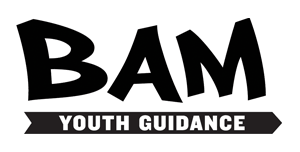 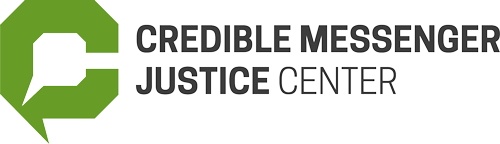 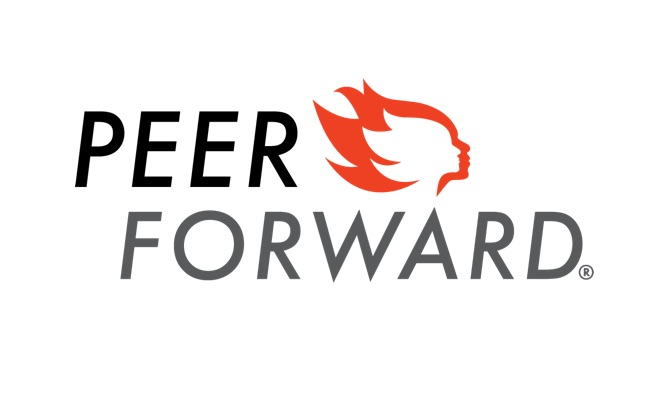 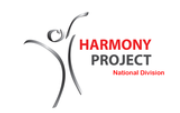 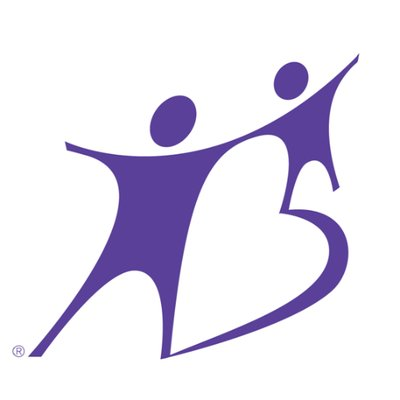 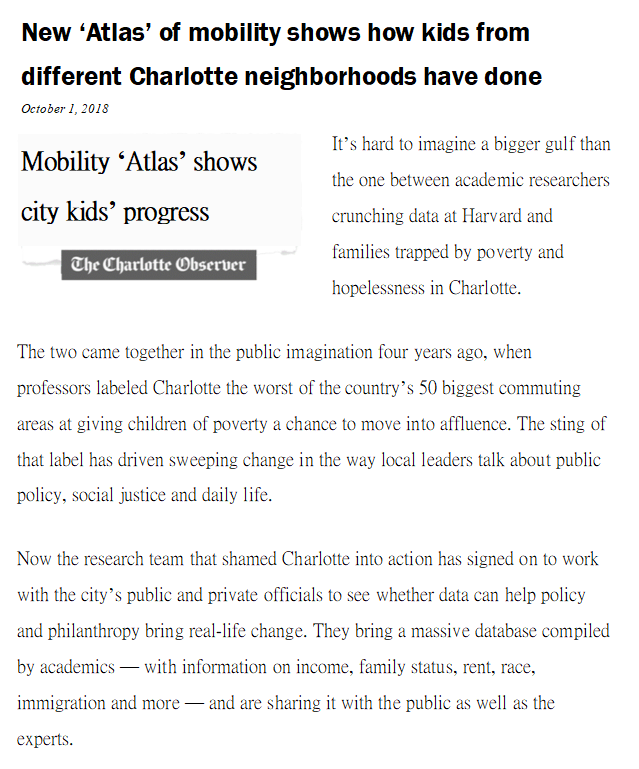 The Geography of Opportunity in Charlotte
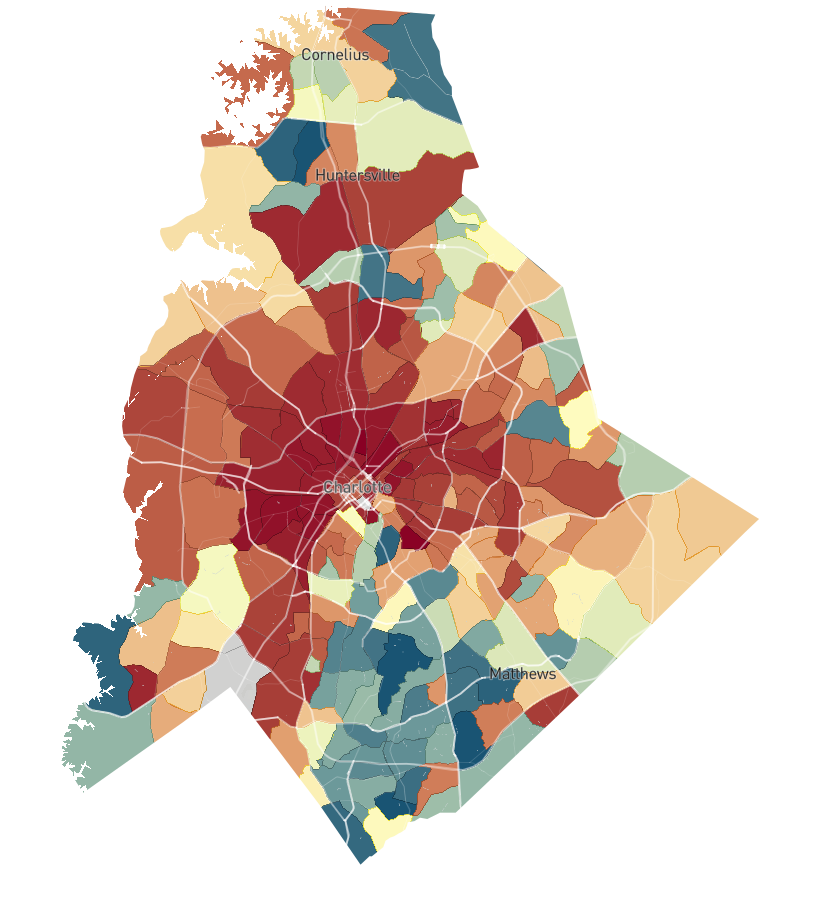 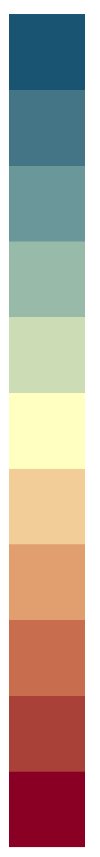 < $16k
$34k
> $56k
Using Historical Data to Evaluate Place-Based Policies
In parallel to testing new interventions, we are using historical data and quasi-experimental methods to analyze previous place-based policies

First step: digitize data from tapes at the Census Bureau to build a longitudinal dataset that will allow us to follow Americans starting with those born in 1954

Use these data to study the impacts of place-based interventions (Harlem Children’s Zone, Hope VI demolitions, Enterprise Zones, …) on prior residents

What types of interventions improve prior residents’ outcomes rather than simply displacing them?